Методическаяразработка«Спряжение глаголов. Начальные знания»
[Speaker Notes: Оригинальные шаблоны для презентаций: https://presentation-creation.ru/powerpoint-templates.html 
Бесплатно и без регистрации.]
Цель и актуальность
Цель: научить распознавать спряжение глаголов, ознакомить учащихся с различными способами определения спряжения глаголов.
Актуальность: комплексный подход при обучении решению орфографических задач в личных окончаниях глаголов
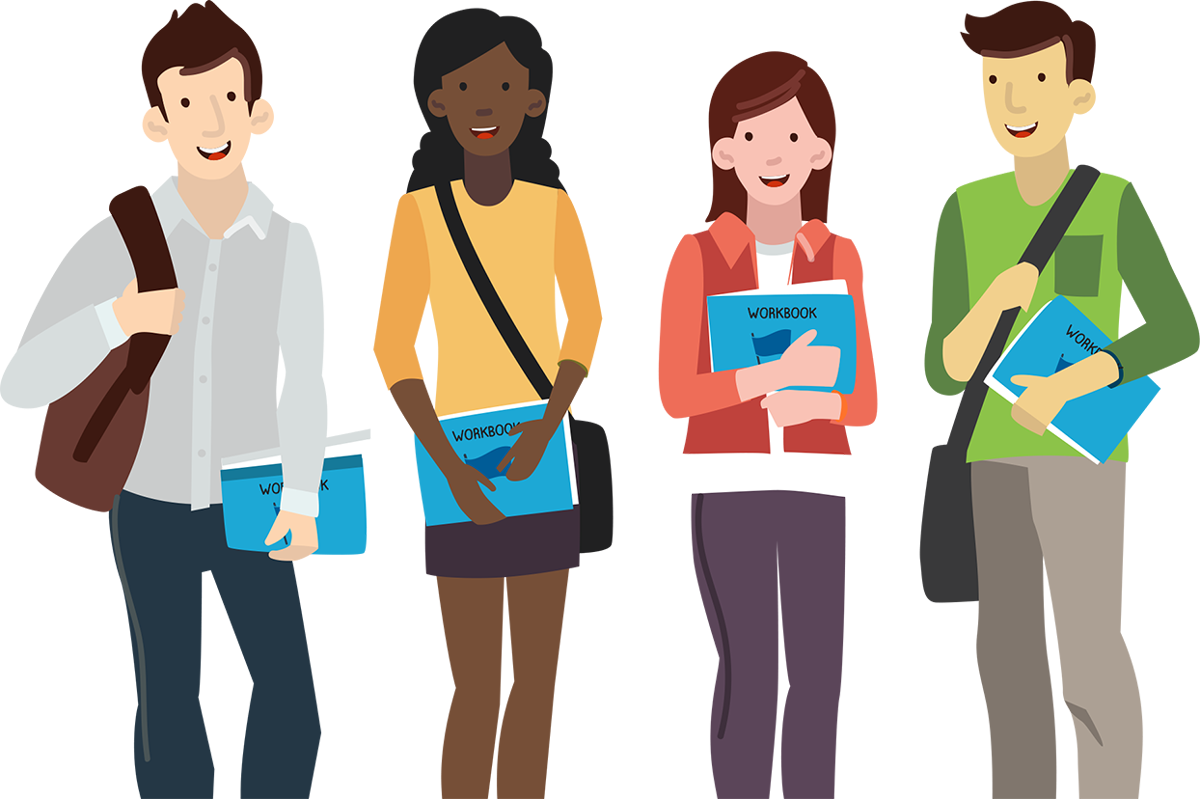 Целевая аудитория
Методическая разработка создана для помощи учителям/репетиторам/онлайн-школам в изучении с детьми школьного возраста (начальные классы), тренировки и написания личных окончаний глагола.
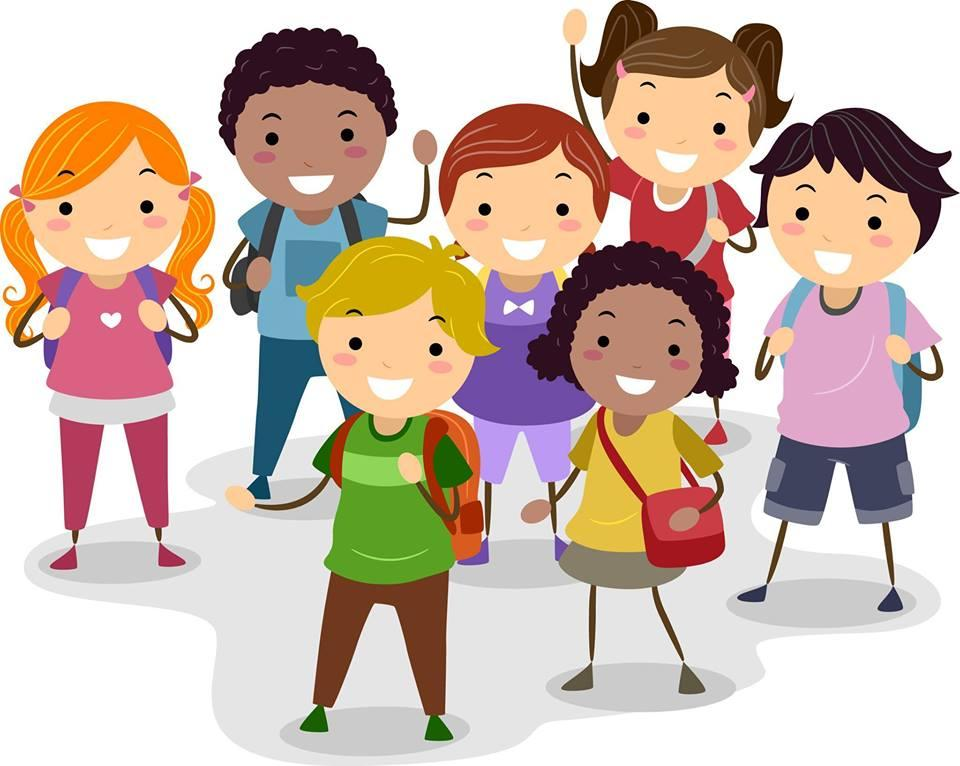 Описание
Спряжение глаголов— это изменение глаголов настоящего и будущего времени по лицам и числам, а в редких случаях еще по временам и родам.
В русском языке есть два типа спряжения: первое и второе. Знание спряжения нужно для того, чтобы правильно определять буквы Е или И в безударных окончаниях. Методическая разработка поможет разобраться, что нужно знать, чтобы не ошибиться.
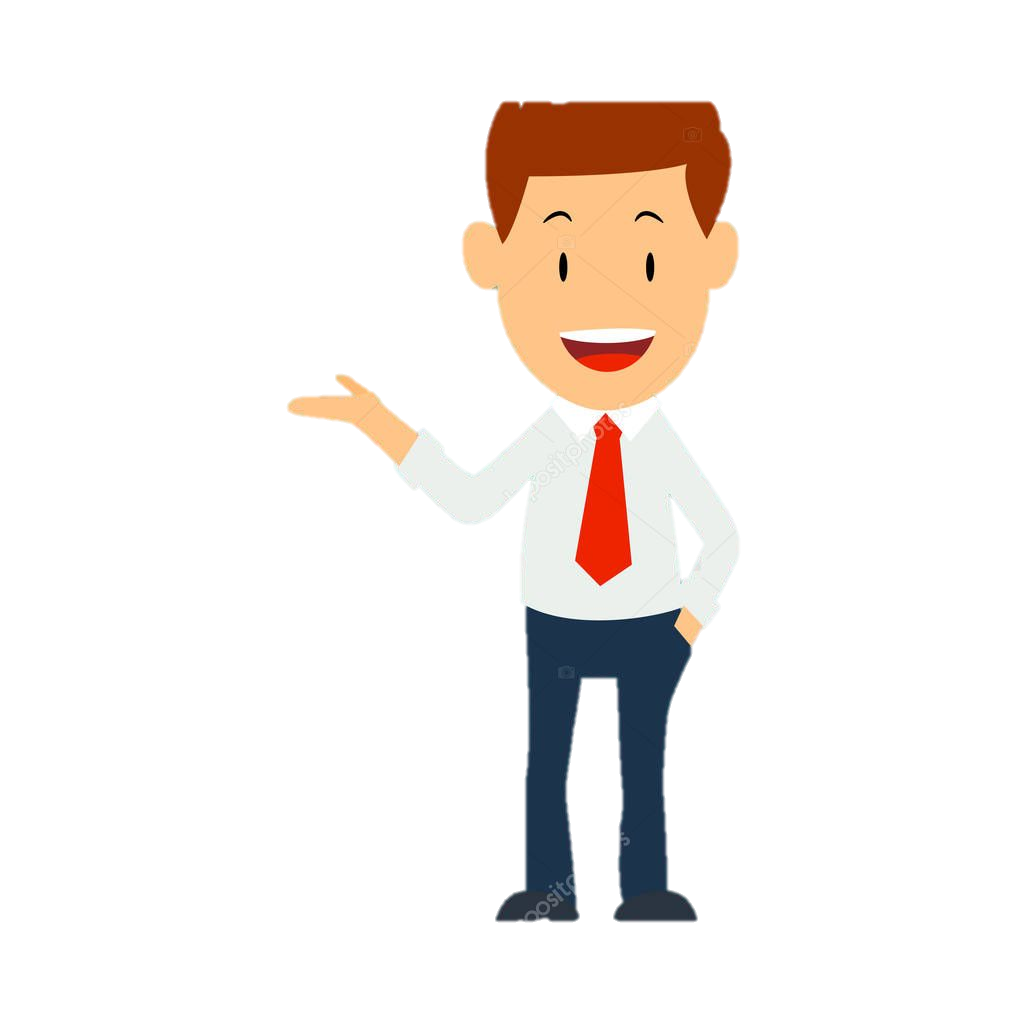 Рекомендации
Прочитайте внимательно предоставленные материалы.
Попрактикуйтесь на заданиях. Задание представлены в виде 4 уровней.
Если у вас ошибки, то вернитесь к теории и еще раз изучите ее внимательно.
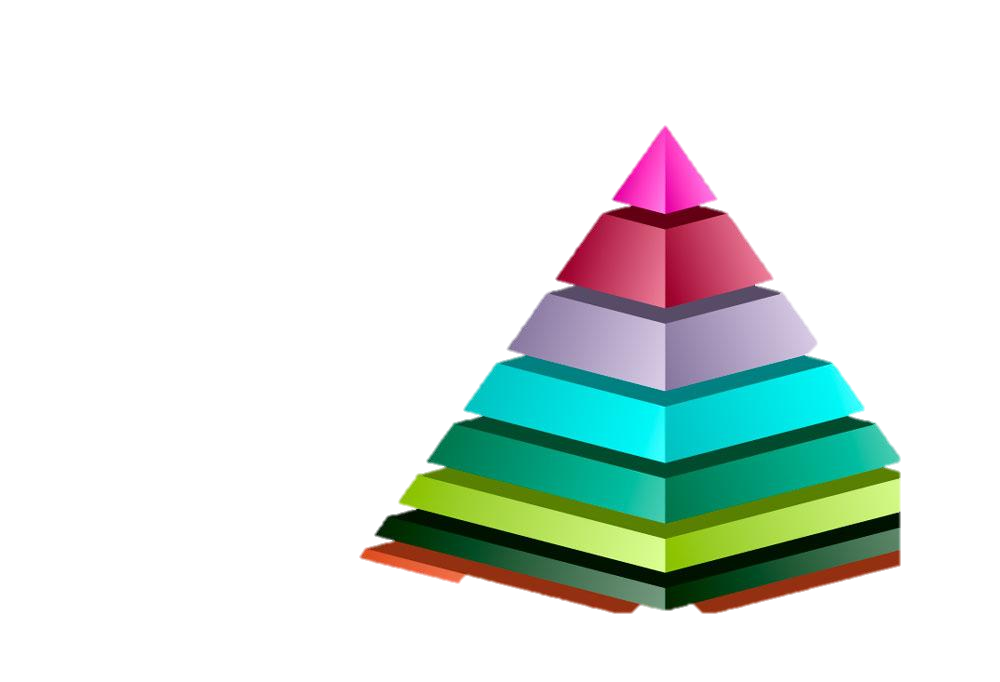 Интерактивный тест
Вначале представлены справочные материалы
Тест состоит из 4 уровней. Каждый уровень направлен на отработку определения спряжения глаголов, написание верных окончаний глаголов.
В случае если неправильно дан ответ, предлагается пояснение.
https://docs.google.com/presentation/d/1wP3HllaanFXmaqLYB9y0xyxOCky0u4M-/edit?usp=sharing&ouid=103196842826758093892&rtpof=true&sd=true
Над проектом работали учащиеся 10 класса МБОУ «Школа №131»
Орлова ДарьяВоробьева АнгелинаАндропов КириллМитюк Михаил
Руководитель Рогова Наталья Юрьевна, учитель русского языка и литературы